Geopolitika
Současné teorie pro web
Současné tendence v geopolitice
Reakce na změny ve světě v 90. letech, 3 hlavní přístupy:
Odmítnutí klasické geopolitiky
„Pologeopolitické koncepce“
Snahy „opravit“ klasickou geopolitiku
Odmítači klasické geopolitiky
Hlavní teze: mocenské struktury udržující světovou rovnováhu se v 90. letech rozpadly, rozdíl v pohledu na to, co bude dál:
Optimisté 1. typu (Francis Fukuyama)
Optimisté 2. typu (Richard Rosecrance, Jassica Mathewsová)
Pesimisté (Samuel Huntington), (Robert Kaplan)
Samuel Phillip Huntington
Clash of Civilisation and the Remaking of World Order (1996, hlavní teze už v článku z roku 1993)
Konflikty provází lidstvo celé dějiny, mění se jen jejich důvody:
války dynastií (středověk)
války národů (1. světová válka)
války ideologií (2. světová válka)
co ale nyní? Národy? Ideologie? Něco jiného?
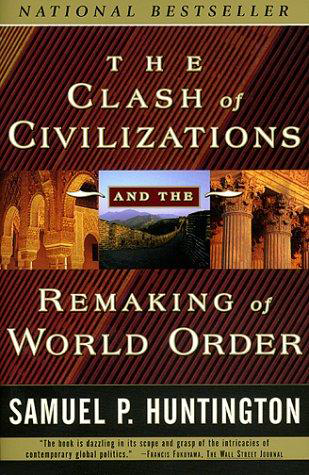 Hlavní hráč geopolitických procesů - civilizace 
Západní
Latinskoamerická
Pravoslavná
Islámská
Africká
Čínská
Japonská
Hinduistická
Buddhistická 
Civilizace (civilisation) chápe jako nejširší možný rámec, ve kterém se lidé identifikují jako společenství na základě sdílených hodnot (jsou přirozeně i jiná, užší, společenství – rodina, národ/národní stát, náboženství)
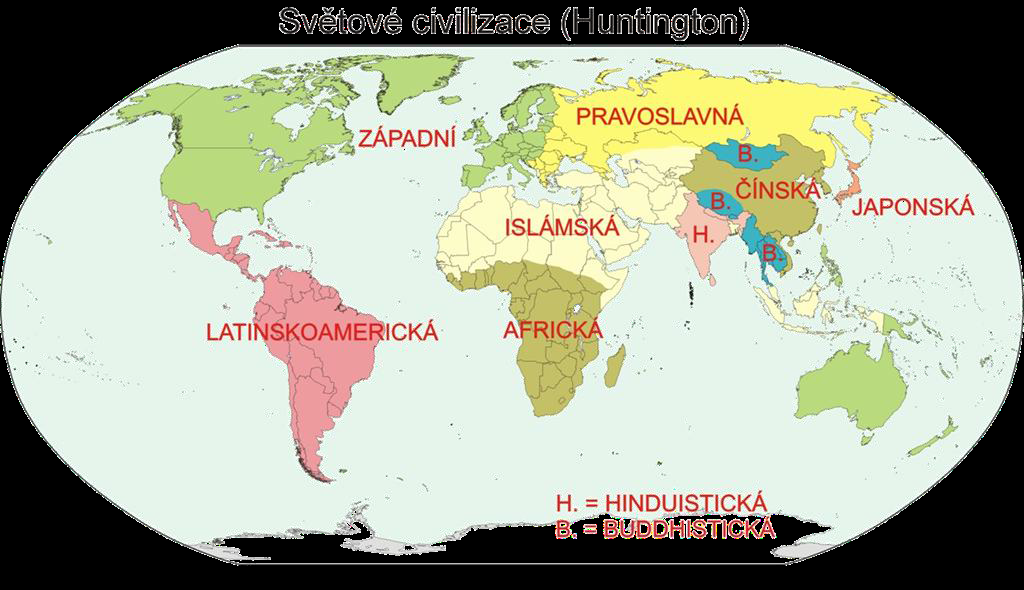 Míra konfliktnosti vztahů civilizací
Yoshihiro FrancisFukuyama
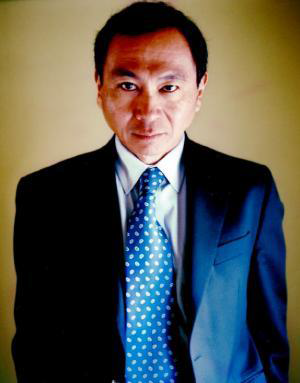 Konec dějin a poslední člověk
Huntington (neokonzervativní) x Fukuyama (liberál, neohumanista)
Fukuyama – pád železné opony znamená konec dějin – ekonomický liberální řád se ukázal jako jediný možný
Anachronismus
Liberální demokracie
Liberální demokracie nejlépe ze všech dosud vyzkoušených socioekonomických systémů uspokojuje nejen lidskou touhu, či lidský rozum, ale i lidskou touhu po uznání 
představuje "nejspravedlivější režim ve skutečnosti" (str. 317)
Současný stav
Pologeopolitici
Hlavní teze: i nadále bude existovat politický (ná)tlak, bude se ale dít hlavně ekonomickými, ne klasickými politickými nebo vojenskými prostředky. Hlavní přístupy:
Neomarxisté
Nemarxisté
Geoekonomisté
Geopolitici
Velmi různorodé variace na klasické koncepce
Několik národních škol